Студенческий совет по качеству образования
Повестка дня
1. Состав ССКО ПГГПУ
2. Отчет о работе членов ССКО
январь-декабрь 2018 года
3. План работы членов ССКО
февраль-июнь 2019 года
Нормативно-правовое обеспечение
Федеральный закон "Об образовании в Российской Федерации" от 29.12.2012 N 273-ФЗ 
     в управлении образовательной организацией должны активно участвовать студенты (ст. 26, 30, 36, 39, 43, 45), без учета мнения студентов образовательная организация не может в полной мере осуществлять свою деятельность.

Приказ Минобрнауки России от 05.12.2014 N 1547 "Об утверждении показателей, характеризующих общие критерии оценки качества образовательной деятельности организаций, осуществляющих образовательную деятельность" 
     перечислены показатели, характеризующие удовлетворённость обучающихся образовательным процессом. 

Студенческий стандарт качества образования (от 26.08.2014) призван обеспечить включение студентов в создание внутренних систем оценки деятельности научно-педагогических работников и удовлетворенности студентами условиями и результатами обучения.
Общие положения о Совете
Основными целями и задачами деятельности Совета являются:
Основными целями и задачами деятельности Совета являются:
Принцип работы
Состав студенческого совета по качеству образования
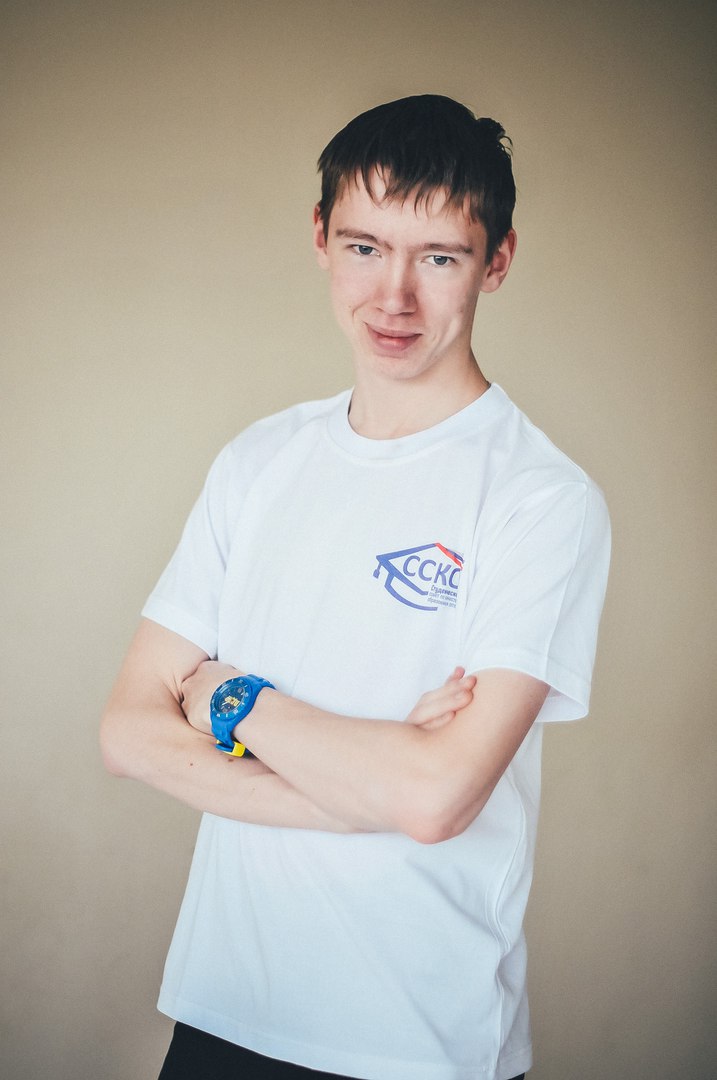 Председатель ССКО – 
Ничепорук Екатерина, 
факультет педагогики и психологии детства, гр. 533
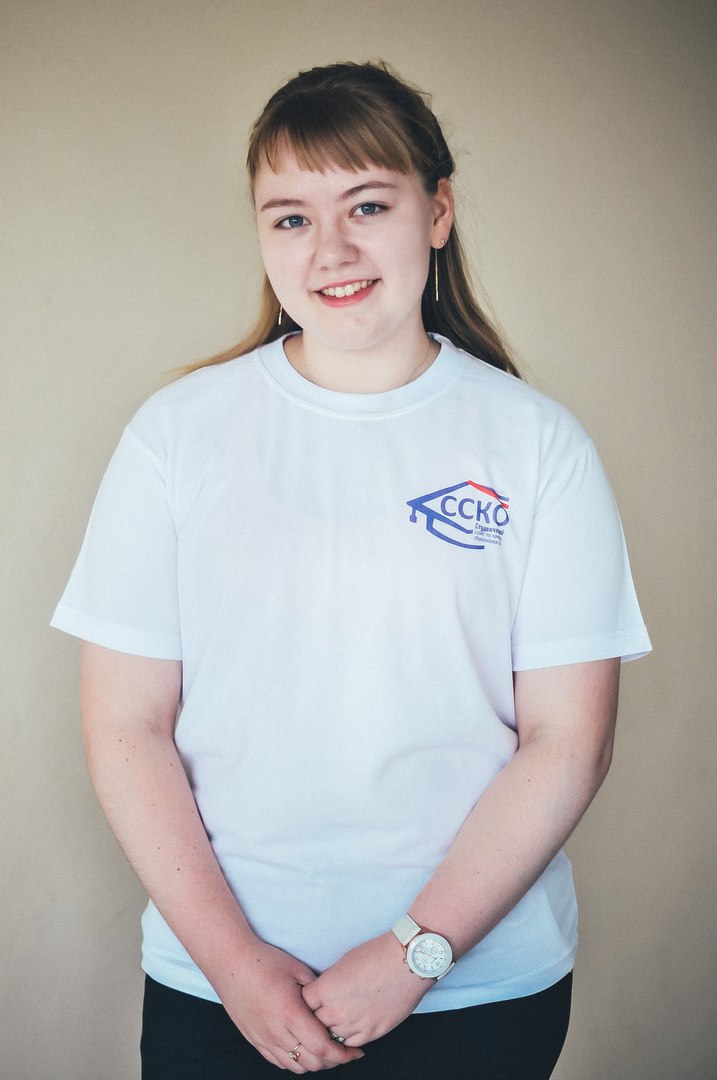 Заместитель председателя и секретарь ССКО  – 
Бабин Андрей, 
математический факультет, гр. 131
Состав студенческого совета по качеству образования
Члены ССКО:

1. Крохалева Татьяна, филологический факультет;
2. Меспахова Анастасия, филологический факультет;
3. Ширинкина Мария, факультет физической культуры;
4. Лузина Екатерина, факультет физической культуры;
5. Левина Светлана, факультет педагогики и методики начального образования;
6. Лебедева Светлана, естественнонаучный факультет;
Состав студенческого совета по качеству образования
7. Федорова Кристина, естественнонаучный факультет;
8. Рабинович Анастасия, психологический факультет;
9. Ибраева Роза, психологический факультет;
10. Калина Елена, факультет информатики и экономики;
11. Лебедева Александра, факультет информатики и экономики;
12. Абатуров Артем, факультет правового и социально-педагогического образования;
13. Канюкова Елизавета, факультет правового и социально-педагогического образования.
Краткий отчет о работе ССКО 2017-2018 учебный год
1.Исследование «Эффективность потоковых лекций»

2. Анкетирование «Студент и библиотека»

3. Проект «Ликбез»

4. Участие в ВСФ
План работы ССКО  на февраль – июнь 2019 года
Информирование студентов о деятельности Совета по качеству образования:
 оформление информационных стендов на факультетах; 
оформление сайта, страницы в социальных сетях;
организация работы электронной почты для обращений студентов.
План работы ССКО  на февраль – июнь 2019 года
2. Исследование об удовлетворенности студентов прохождением педагогической практики:
  устраивает ли количество часов педагогической    практики; 
  место проведения практики;
  подготовка к практике; 
  кураторство и т.д.
План работы ССКО  на февраль – июнь 2019 года
3. Анкетирование студентов по вопросам удовлетворенности результатами и условиями обучения в ПГГПУ :
  устраивает качество получаемых знаний,
  формат обучения и преподавания предметов,
  компетентность преподавателей,
  уровень знаний по завершению дисциплины (предмета),
  степень направленности знаний на практику,
  формой отчетности и получением зачета/ оценки за экзамен и тд.
План работы ССКО  на февраль – июнь 2019 года
4. Разработка и организация проекта «Школа наставников»
Цель проекта: личностный рост студентов посредством тренинговой деятельности, выявление наиболее коммуникабельных и активных личностей.  
В рамках проекта планируем провести следующие мероприятия:
Психологический тренинг «Карта желаний»;
Мастер-классы по технике речи, риторики и ораторскому искусству;
и другое.
План работы ССКО  на февраль – июнь 2019 года
5. Разработка и организация конкурса «Лучший староста ПГГПУ»
Цель: повышение  престижности  должности  старосты академической группы  среди студенческой  аудитории  и  преподавательского состава.
Задачи:
Выявление и поддержка талантливой молодѐжи из числа старост академических групп университета.
Мобилизация  старост  учебных  групп  на  своевременное и качественное выполнение своей работы.
Формирование  лидерских  качествх студентов,  ораторские способности,         коммуникативные навыки.
План работы ССКО  на февраль – июнь 2019 года
6. Организация проекта «Ликбез» (продолжение)
с целью информирования студентов о возможностях и способах повышения личного уровня качества образования.
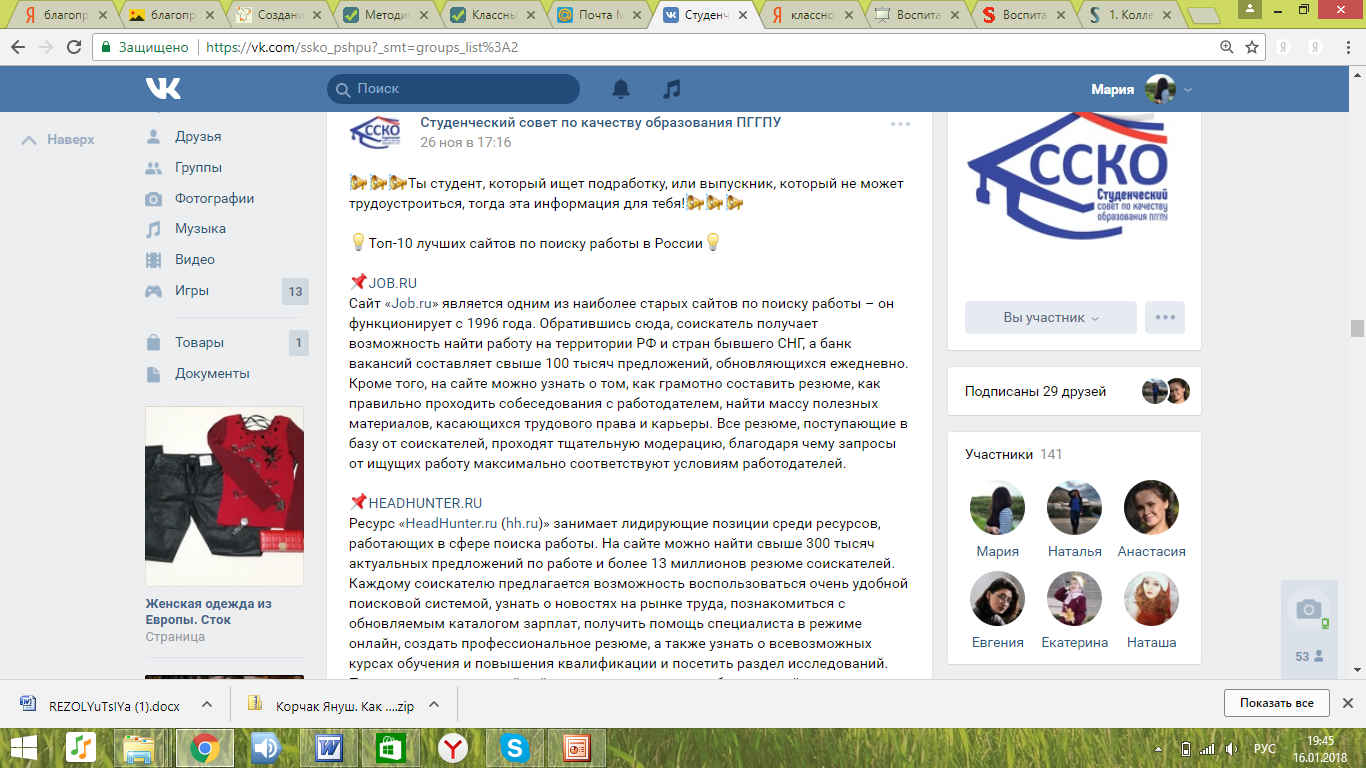 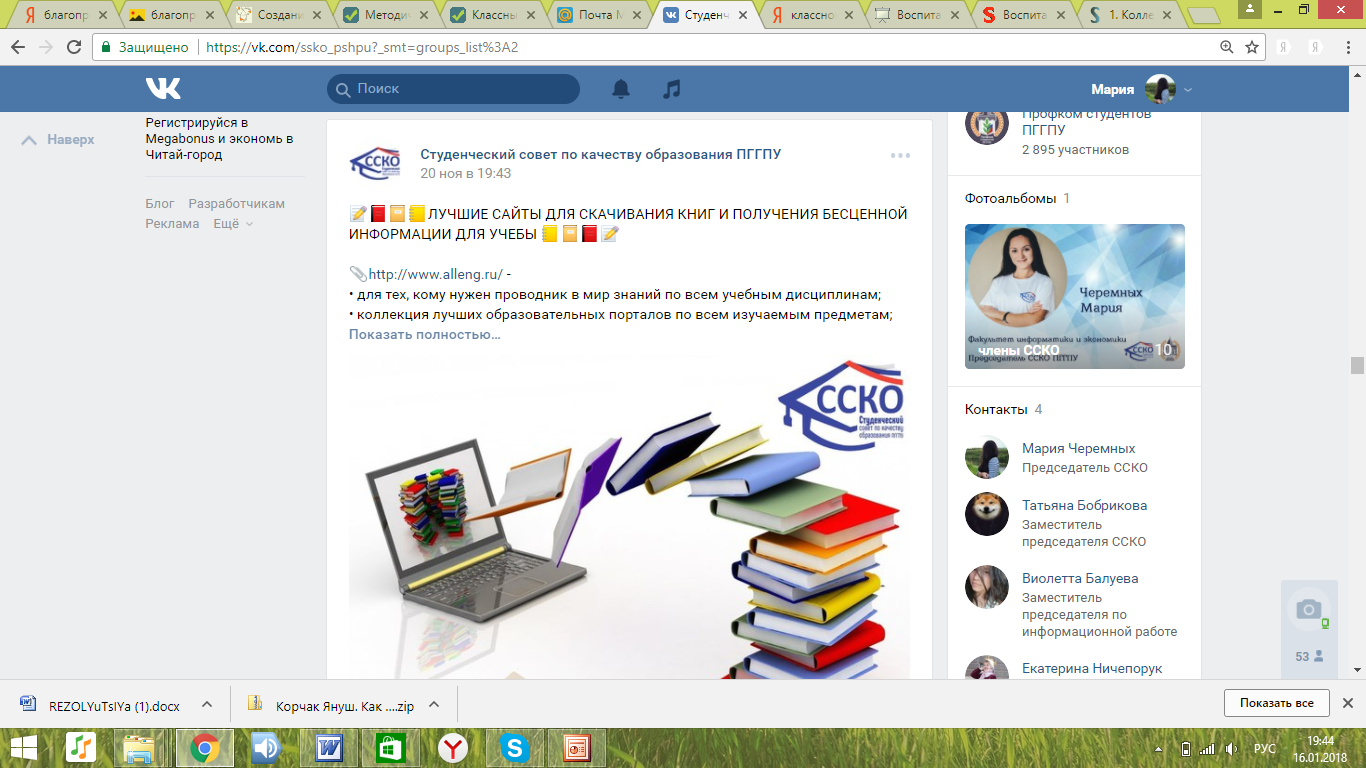 План работы ССКО  на февраль – июнь 2019 года
7. Участие во всероссийских и региональных форумах по качеству образования.
Мы – за качественное образование!